Les transformations dynamiques du système productif
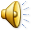 Deux structures particulières du marché attirent l’attention sur le plan théorique : 
 Le monopole ; et  
          
 Le duopole.
Pr Saïd CHAHI
Les transformations dynamiques du système productif
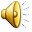 Le monopole : 
une firme unique, face à une multitude d'acheteurs, offre ses biens ou services sur le marché;
Face à l’état de la demande qui s’adresse à ses produits, la firme peut choisir le prix et la quantité de produits qui correspondent au profit maximal souhaité;
Le monopole a souvent une origine légale ou historique (distribution de gaz, distribution d’électricité, transport ferroviaire, etc.).
Pr Saïd CHAHI